Об’єднані Арабські Емірати
Офіційна назва - Об'єднані Арабські Емірати (ОАЕ) - Al-Imarat al-Arabiyah al-Muttahidah (Імарат аль-Арабія аль-Муттахіда).
Державний устрій: найвищий орган влади - Вища рада емірів, яка обирає президента ОАЕ з числа монархів еміратів, що утворюють федерацію, терміном на 5 років. 
Площа території - 83,6 тис. кв. км (114 місце у світі)
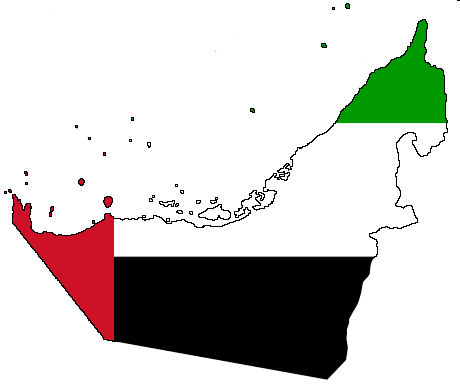 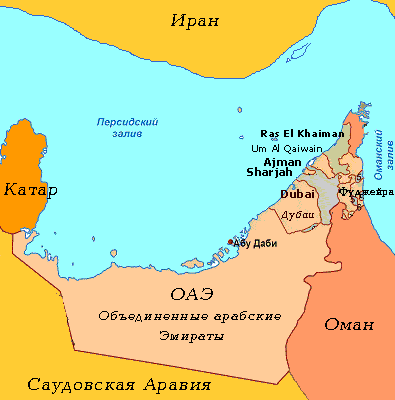 Кількість населення - 4,8 млн. осіб (2009)
Столиця - Абу-Дабі (Abu Dhabi) - близько 520 тис. мешканців. 
Релігія - іслам сунітського напряму.
2
Державний прапор ОАЕ - складається з чотирьох кольорів. Червоний колір символізує мужність арабського народу, чорний - головне багатство країни - нафту, білий - безкраї піски пустелі, а зелений - іслам - державну релігію країни.
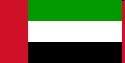 На гербі Об’єднаних Арабських Еміратів зображений жовтий сокіл — символ єдиної влади в країні, більшу частину якої займає пустеля. Пір’я на хвості символізує сім емiратів — сім пір’їн.
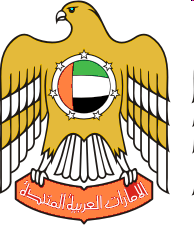 3
Грошова одиниця -  дирхам
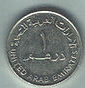 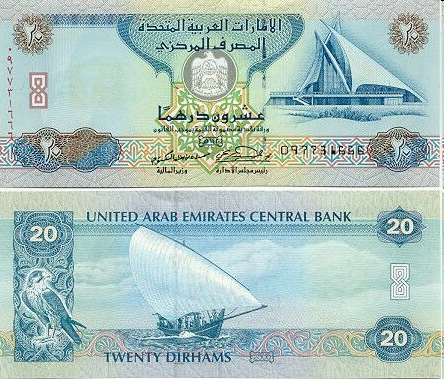 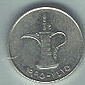 Курс валюти:
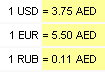 4
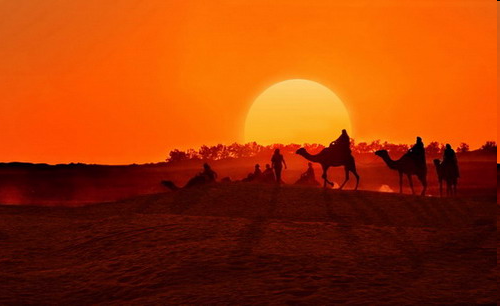 Клімат
Клімат країни дуже спекотний і сухий (тропічний пустельний). Часто бувають пiщані бурі. Температура влітку 35-40 градусів С °, часто досягає 50, а взимку вдень 20-23 градуси C°, вночі прохолодніше, але заморозки - явище вкрай рідкісне. Щорічно в країні з листопада до травня випадає приблизно 100 мм опадів.
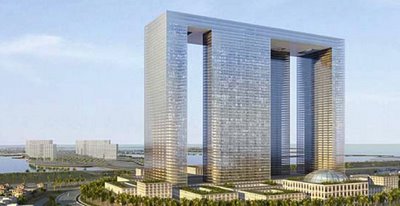 5
Адміністративно-територіальний устрій
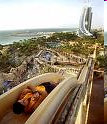 Об’єднані Арабські Емірати — федеративна держава, що складається із семи еміратів (араб. إمارات‎‎ — імара́т́). 
	Кожен емірат представляє собою мікро-державу з абсолютною монархією
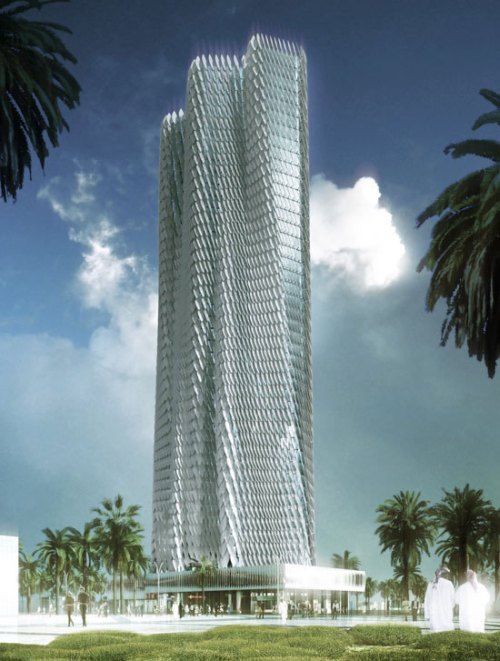 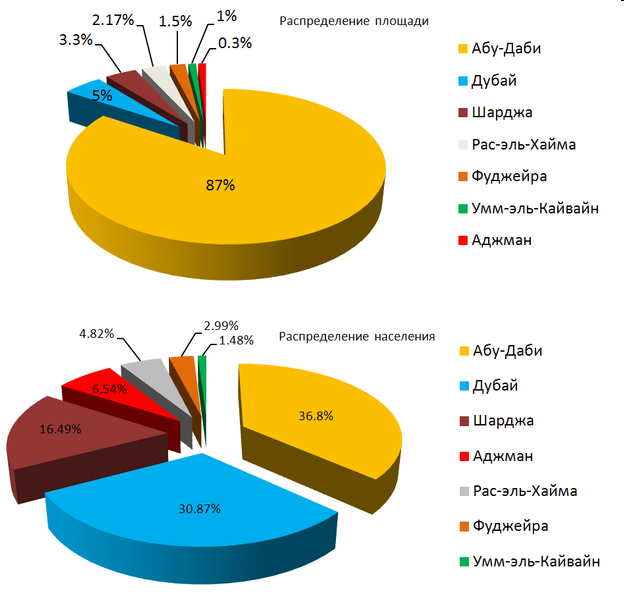 6
Економіка
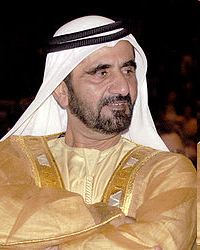 Основа економіки ОАЕ — виробництво і експорт сирої нафти і газу. Поточне виробництво нафти — приблизно 2.2 мільйона барелей в день, більша частина виробляється в емiраті Абу-Дабі. Інші нафтові виробництва по важливості: Дубаї, Шарджа і Рас аль-Хайма.


ОАЕ лежать на півдорозі між виробничими економічними шляхами Далекого Сходу і Європи, що сприяє перетворенню країни в міжнародний економічний центр.
Шейх Мохаммед ибн Рашид аль-Мактум
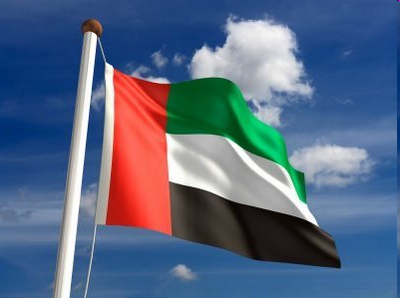 7
Традиції ОАЕ
Варто знати, що в мусульманських країнах усі службовці переривають роботу кілька разів у день для здійснення намазу (молитви). Вам зовсім не обов'язково молитися, якщо ви не мусульманин, але необхідно відноситися з повагою до звичаїв країни перебування і не призначати партнеру ділові зустрічі на час, у який відбувається намаз. 

Якщо час вашого візиту збігся зі священним святом рамаданом, що приходиться на дев'ятий місяць по ісламському календарі, то при складанні програми зустрічей необхідно враховувати, що в цей період робота припиняється опівдні. Вихідні дні в мусульман - четвер і п'ятниця. 

На ділову зустріч потрібно приходити суто в зазначений час, тоді як діловий партнер із мусульманської сторони має право небагато спізнитися.
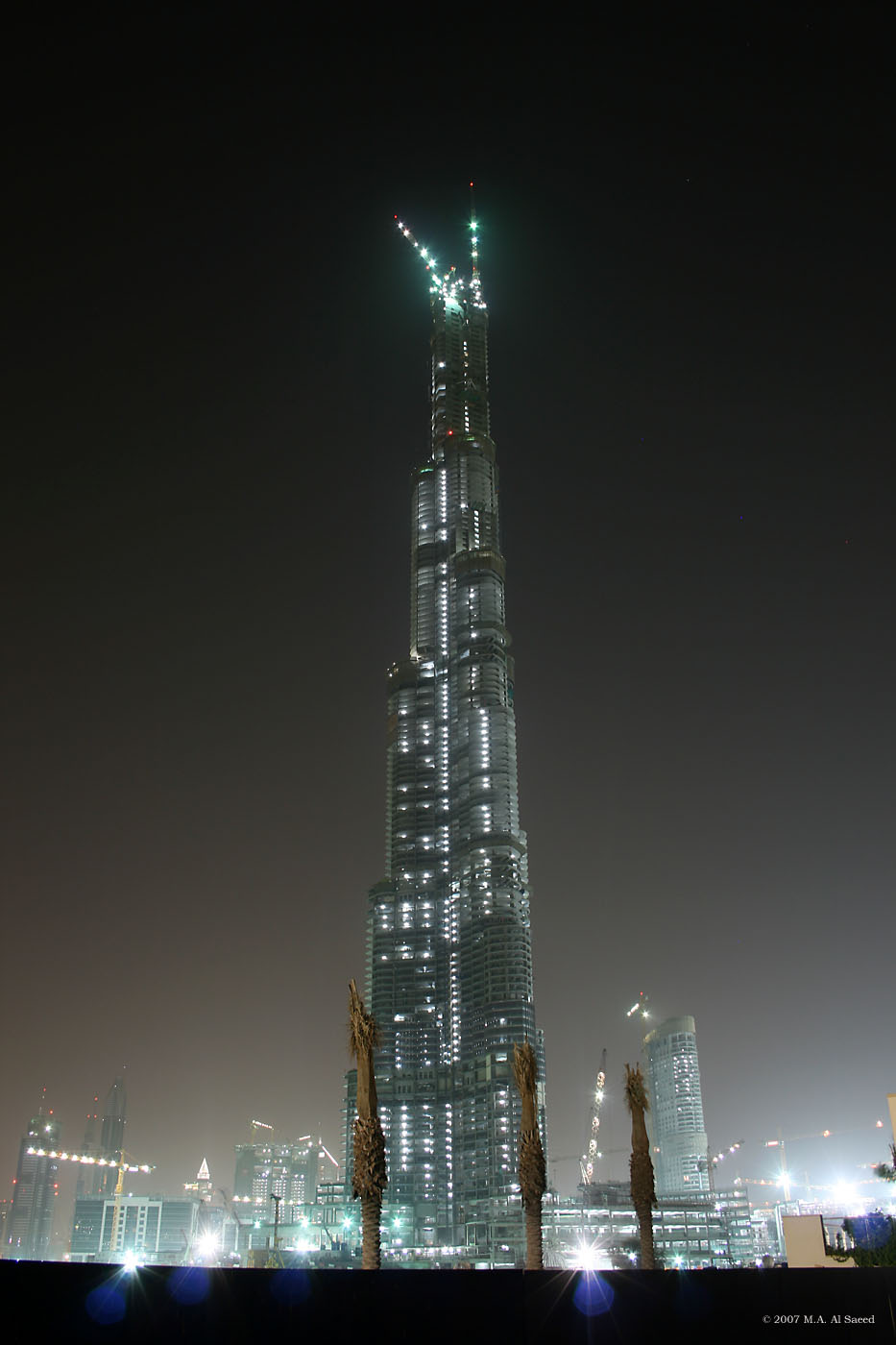 8
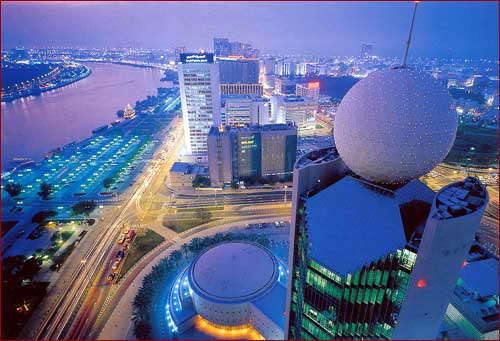 Велика увага в арабському світі приділяється процесу знайомства, відповідно до правил якого чоловік при зустрічі з жінкою завжди повинен представитися першим. Вікова ієрархія також застосована в цьому випадку - молодших завжди представляють старшим. Культ сім'ї грає в знайомстві вирішальну роль, оскільки при рівному соціальному статусі і віці - неодружений повинен представлятися одруженому, а незамужня жінка - заміжньою. Після того, як вас представили, можна сказати «Фурса саїда», що в літературному перекладі на українську мову означає "дуже приємно познайомитися". Так само, як і у слов'ян, у арабів при знайомстві або зустрічі прийнято тиснути один одному руку.

Подаючи руку, не забудьте про те, що ліва рука у мусульман асоціюється з темними силами і вважається "нечистою", тому вітаючись слід протягувати праву руку.
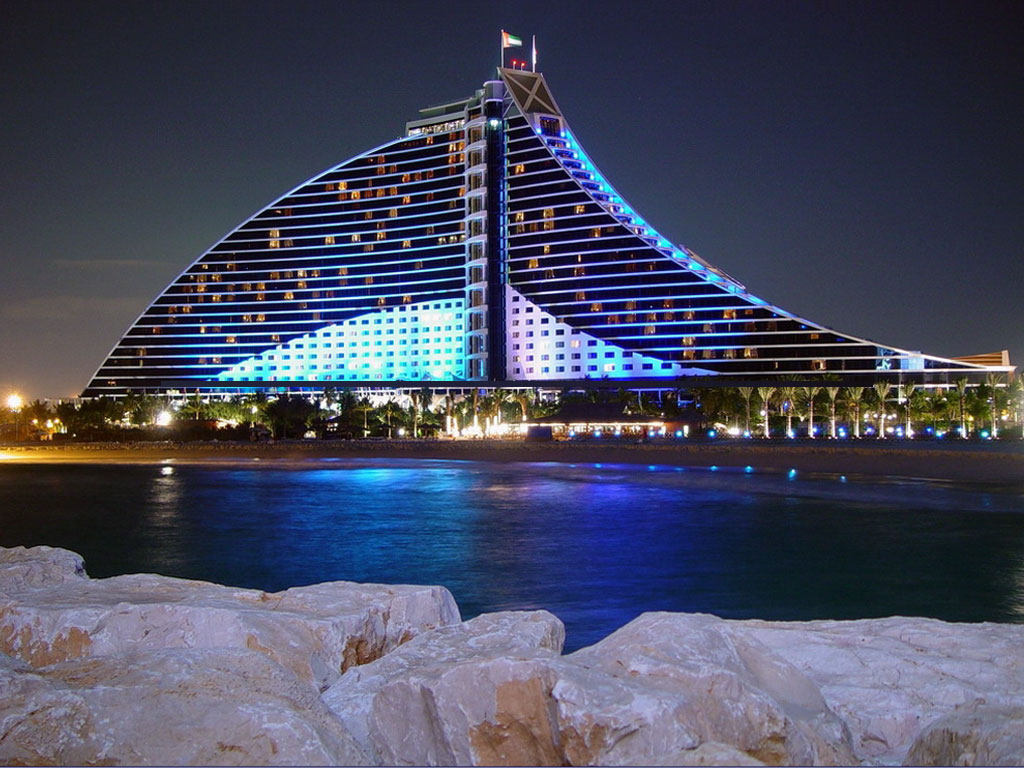 9
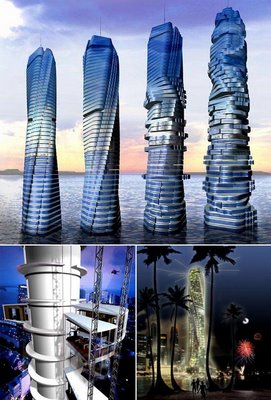 Їжу і напої треба давати і брати правою рукою. Якщо вилки відсутні, то треба обполоснути водою праву руку і брати їду пальцями.

Категорично не рекомендується пропонувати місцевим жителям спиртні напої як подарунки або сувеніри.

Не можна проходити перед тими, що моляться. У Рамадан ніколи не їжте, не пийте, не паліть, не жуйте жувальну гумку на вулицях і в суспільних місцях до заходу сонця. У мусульманській країні необхідно встановити з партнером взаєморозуміння. Зустріч починається з рукостискання, але при цьому треба обов'язково дивитися партнерові в очі. Бесіда починається з питань про самопочуття, про здоров'я членів сім'ї. Громадяни ОАЕ не поспішають, не люблять ризикувати. Підприємці в ОАЕ чудово володіють англійською, на цій же мові складається ділова документація.
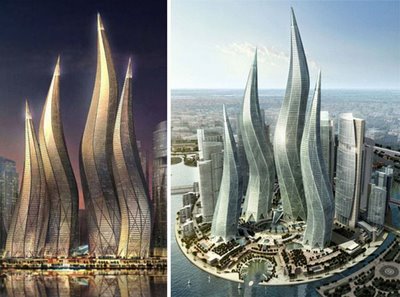 10
Дякую за увагу !
11